Fair Housing
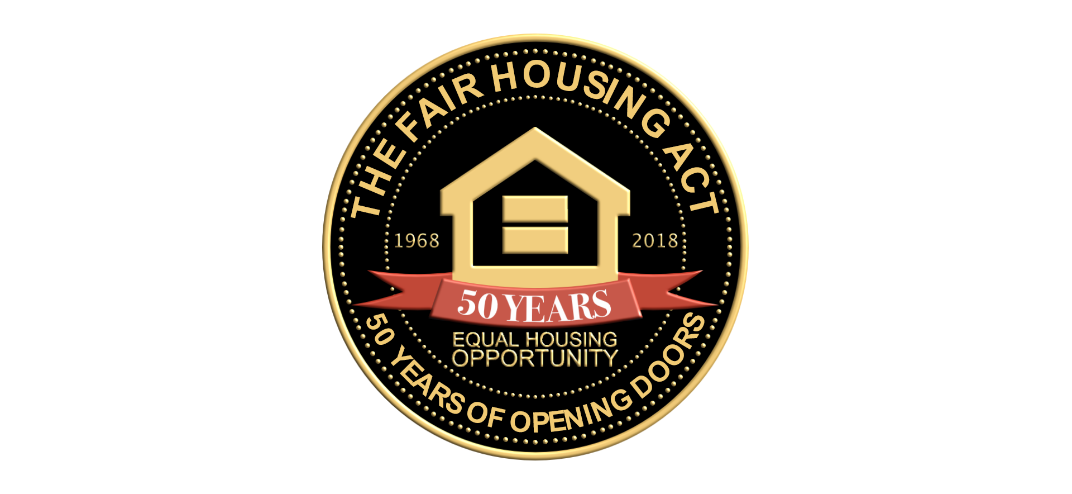 Fair Housing act
The Fair Housing Act protects people from discrimination when they are renting or buying a home, getting a mortgage, seeking housing assistance, or engaging in other housing related activities.
7 protected classes
Race
Color
National Origin
Religion
Sex
Familial Status
Disability
What is prohibited?
Impose different sales prices or rental charges.
Use different qualification criteria, sale or rental procedures, or add fees.
Evict a tenant.
Harassment.
Failure of repairs.
Refusal to rent or sell.
Refusal to negotiate.
Set different terms, conditions, or privileges.
Falsely deny that housing is available for inspection, sale, or rental.
Print or publish any notice, statement or advertisement that indicates preference, limitation or discrimination.
Emotional support animals
An emotional support animal is a type of assistance animal that is recognized as a “reasonable accommodation” for a person with a disability under the federal Fair Housing Act. 
The assistance animal is not a pet according to the U.S. Department of Housing and Urban Development (HUD).
A “No Pets Policy” cannot be enforced with an emotional support animal. 
Technically not allowed to ask for a pet fee/deposit with an emotional support animal.
Columbiana county & fair housing
Requirement of CDBG & CHIP programs to implement a Fair Housing program.
Fair Housing Coordinator for Columbiana County – Brittany Smith
Approximately 75 calls per year.
100% Landlord/Tenant Disputes
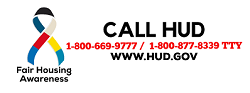 Columbiana county fair housing
Robert Ritchey & Brittany Smith
Fair Housing Coordinator
330-424-1800
ccpa@ccpa-ohioriver.com